Культура и традиции нашего народа
МКДОУ «Сухобузимский детский сад 3»   
Лушникова Н.С
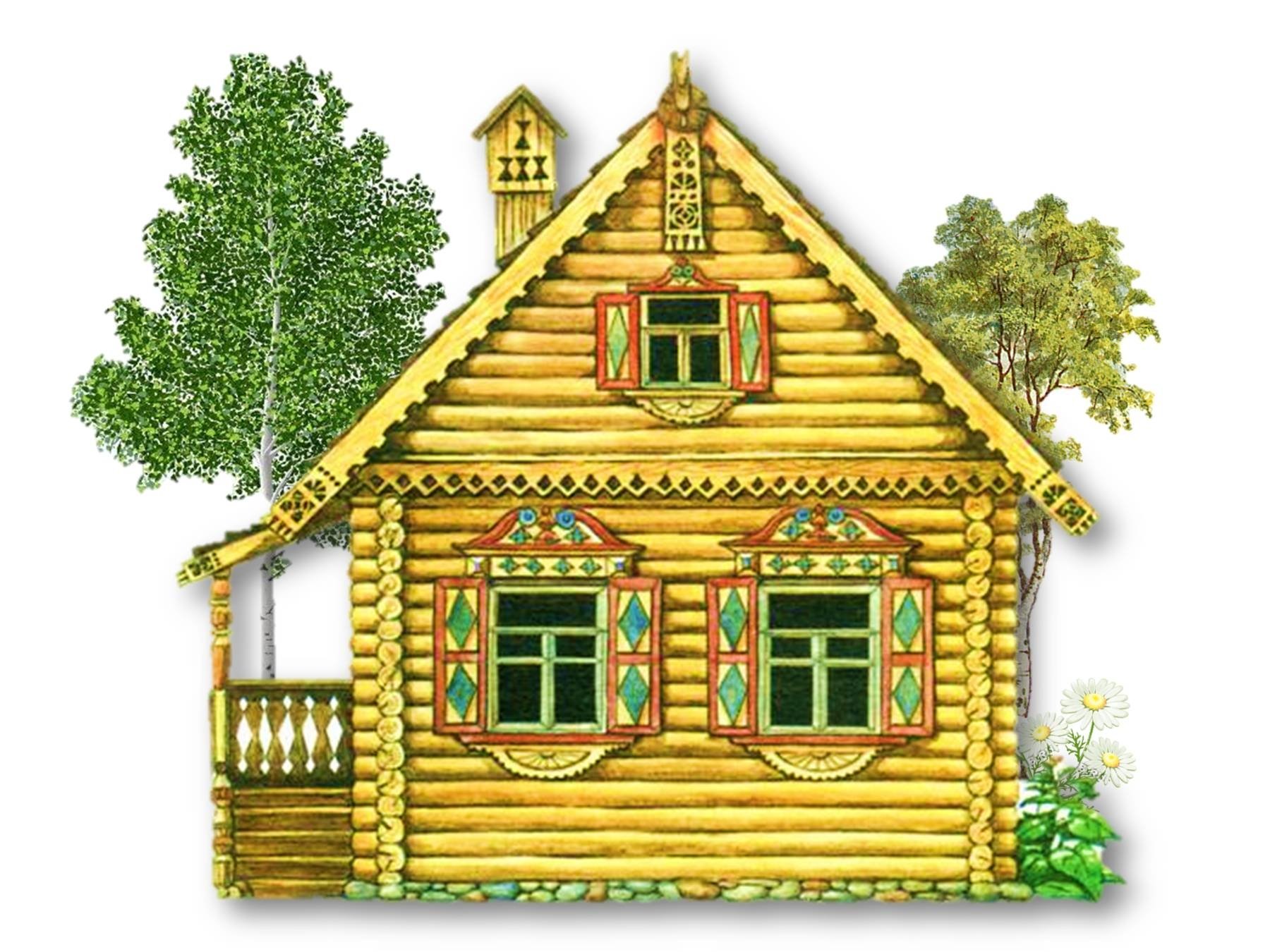 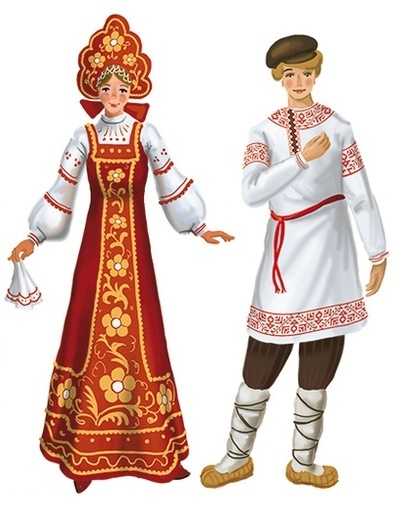 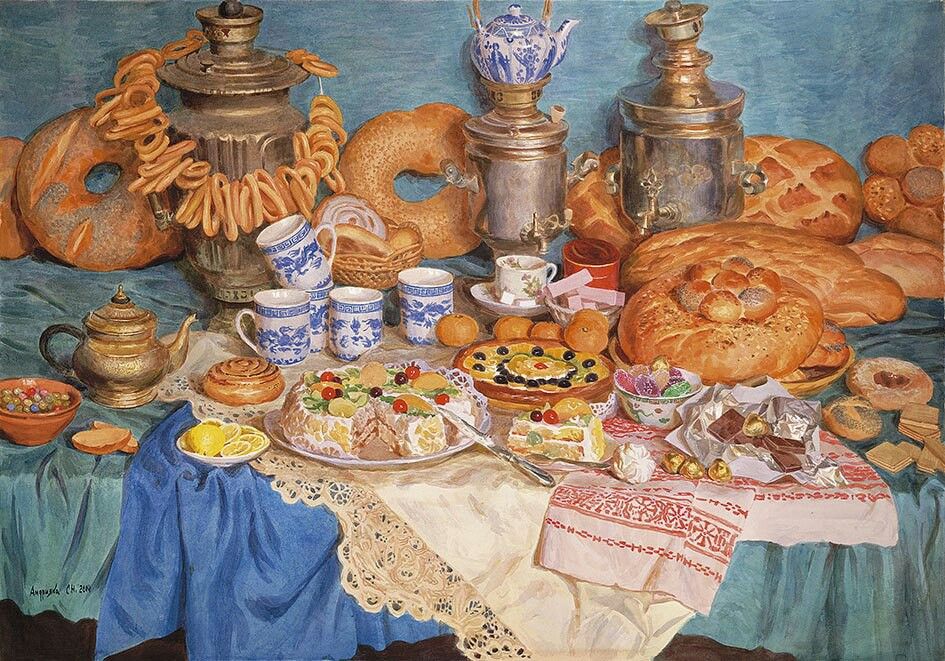 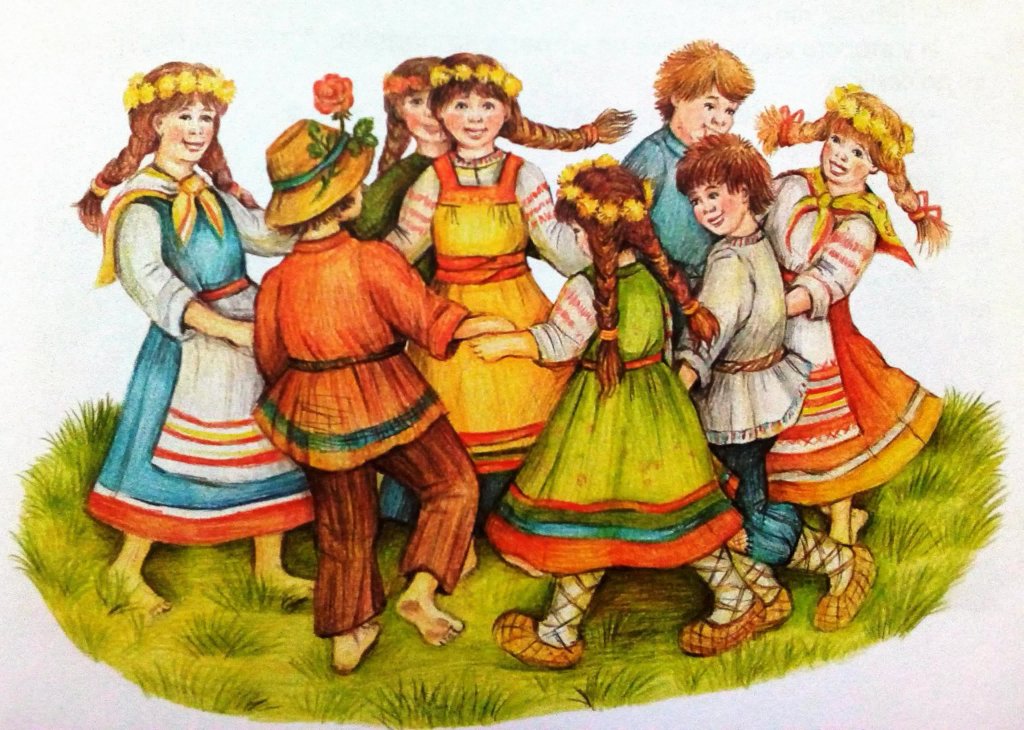